Position-Power (Networking)
What does a contemporary organizational network look like?
Wayne Smith, Ph.D.
wayne.smith@csun.edu
Department of Management
1
Measurement of Performance:Psychology (of Individuals) or Sociology (or Networks)
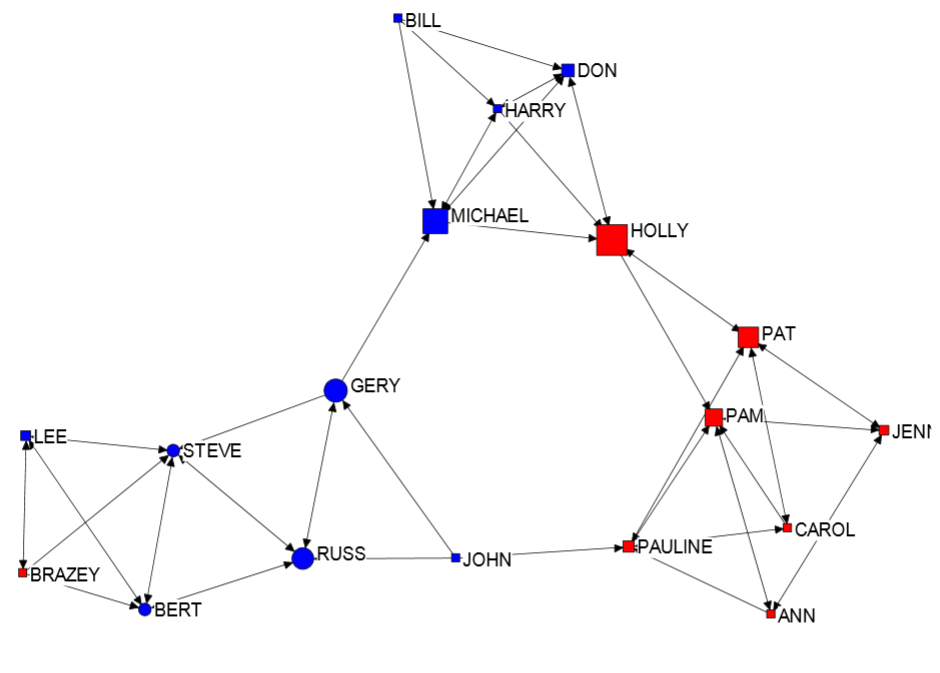